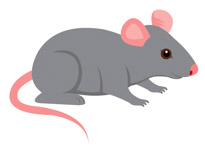 500 mice
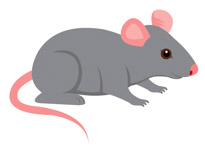 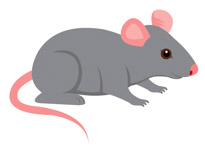 375 transgenic mice – 28 days infusion with Ang II
125 wild type mice
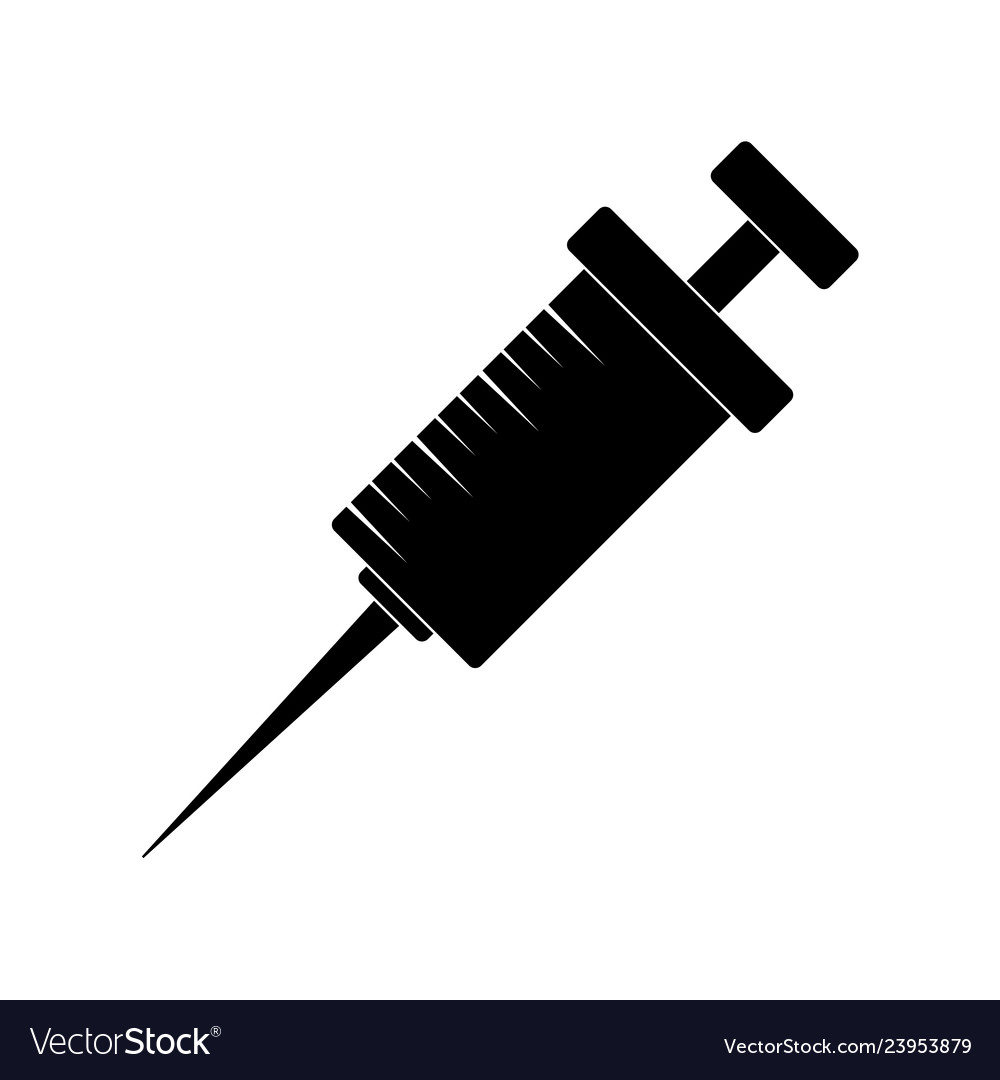 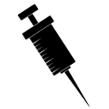 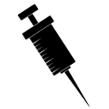 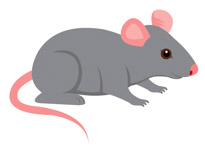 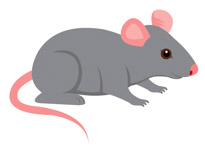 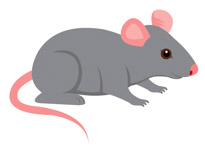 125-IL-18 receptor KO
125-IL-18 KO
125-IL-18/R
Immunohistochemistry
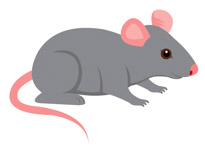 Timeline
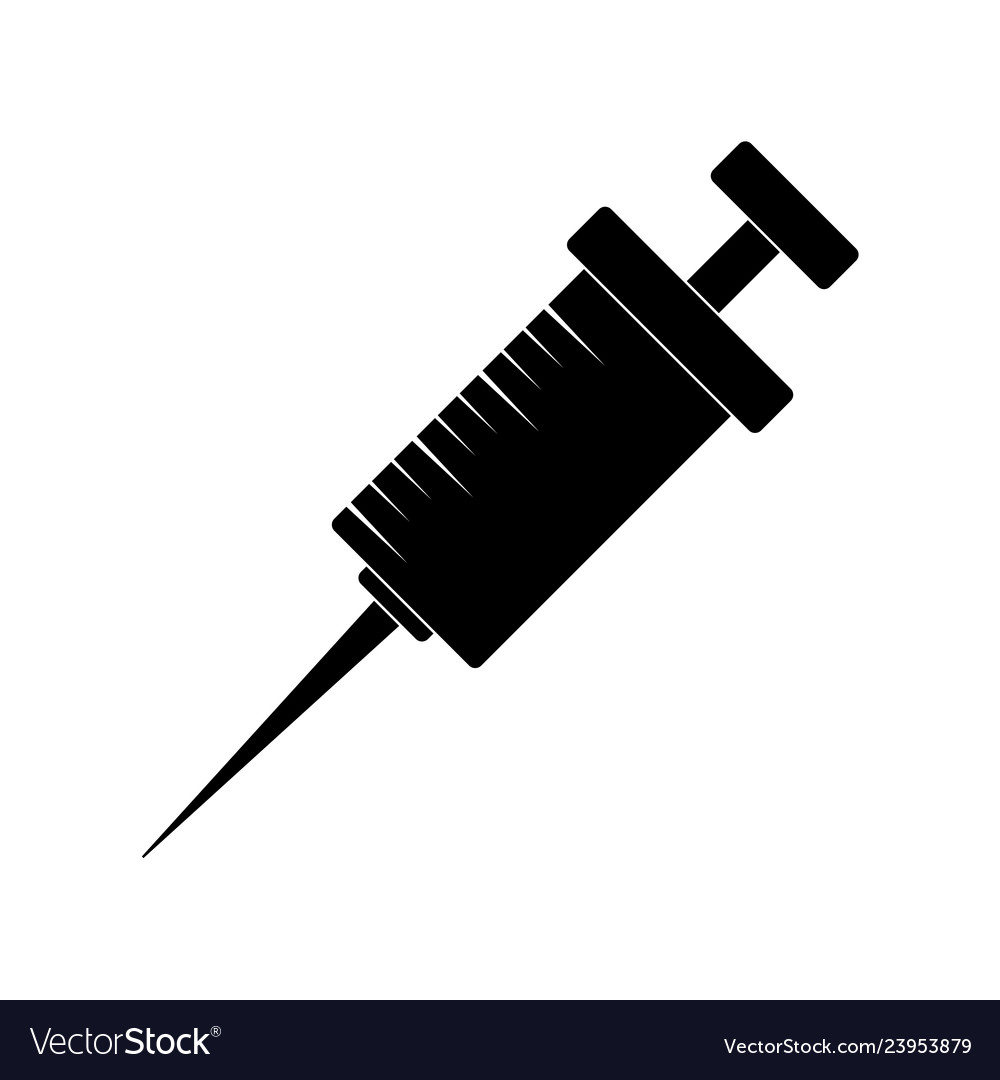 - 28 days infusion with AAA
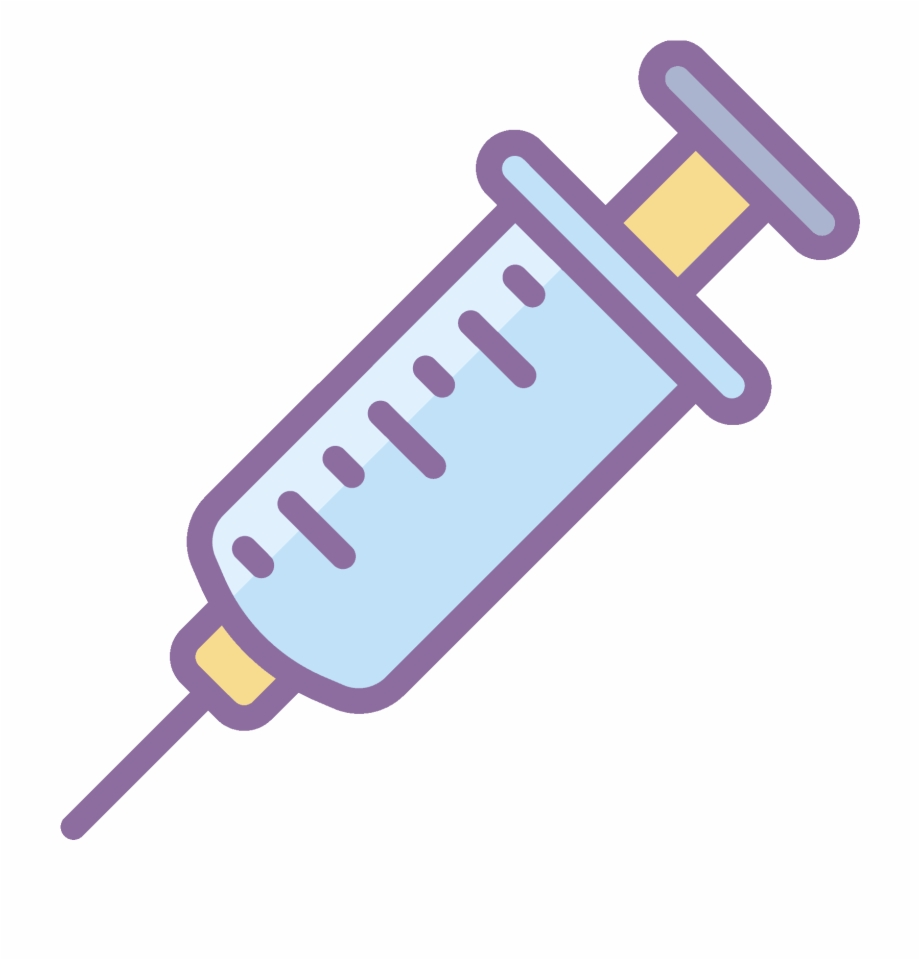 - Saline treatment
30 mice
Day 1
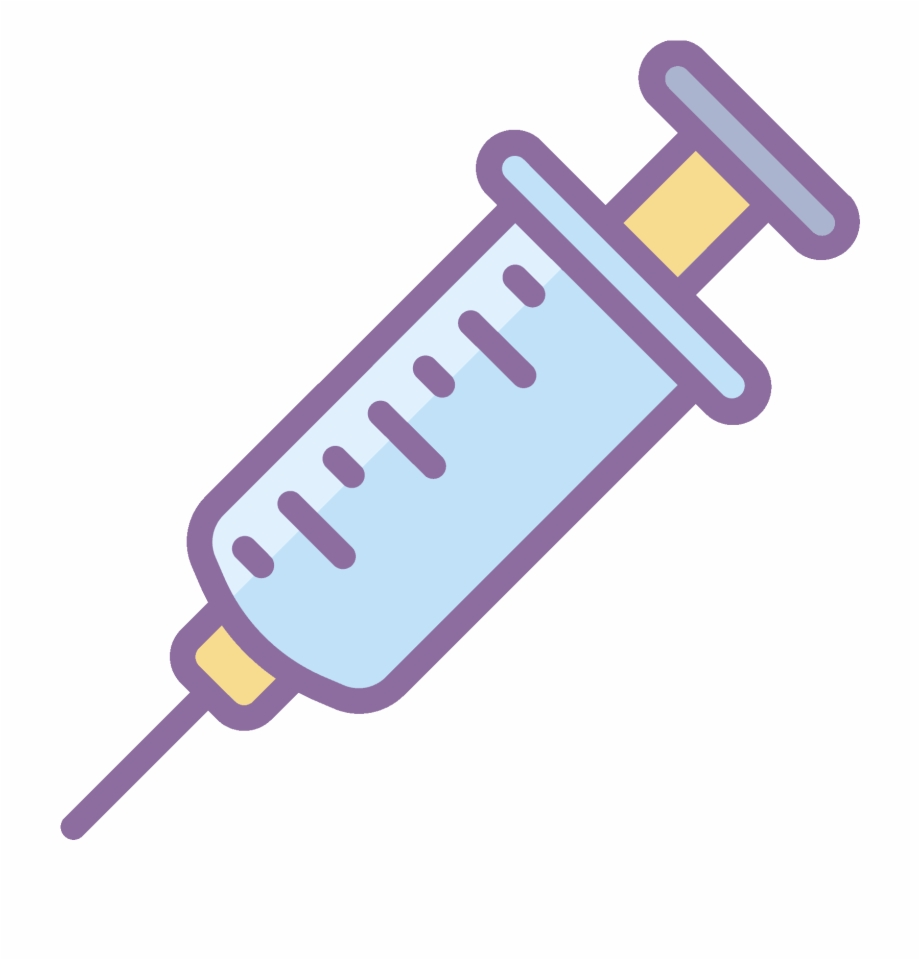 Infusion with Ang-II or saline
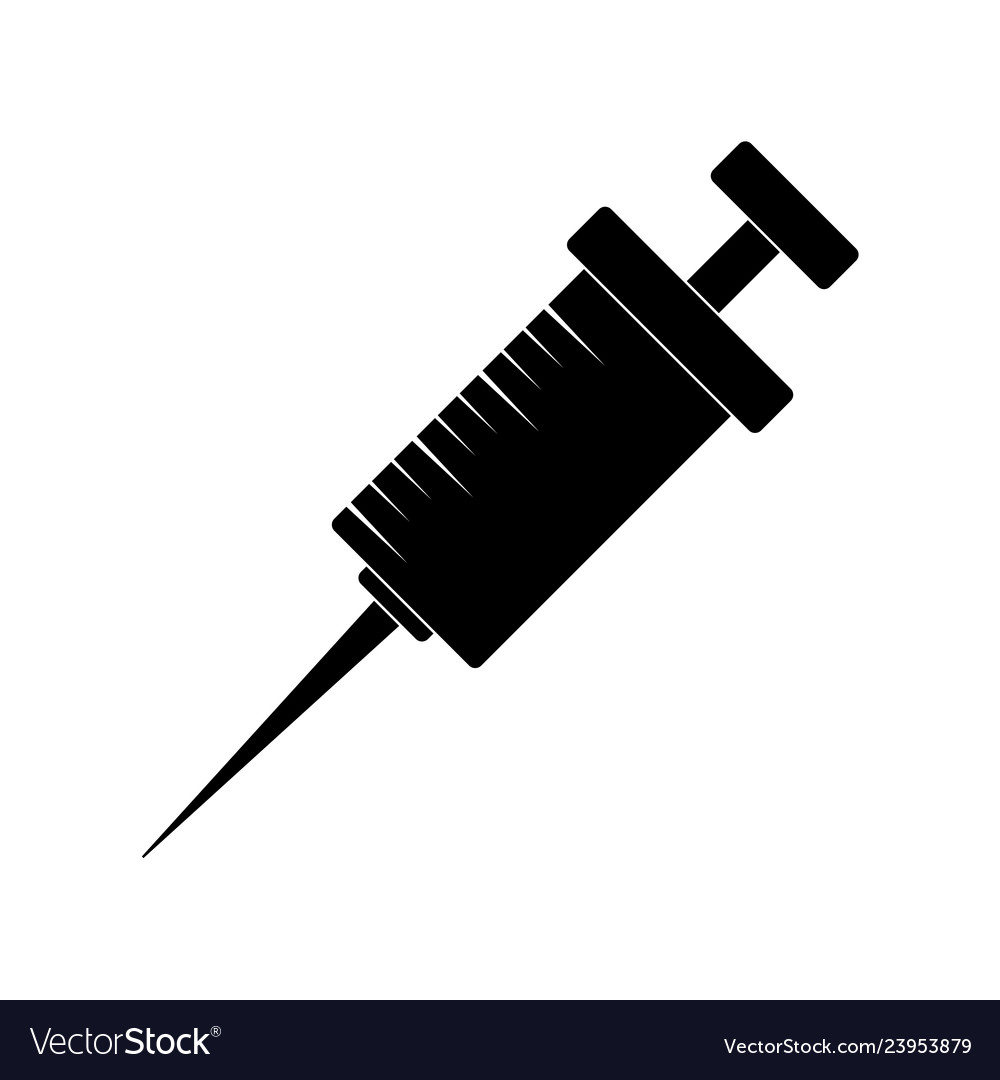 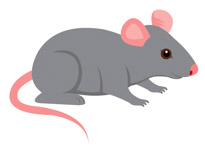 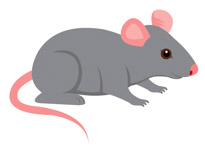 Day 28
10 wild type
 mice
10 IL-18 KO transgenic mice
10 wild type mice
Post in vivo experiment examination
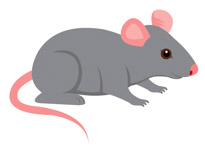 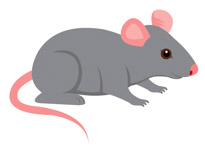 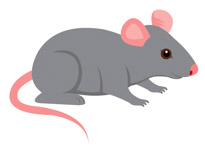 Day 36
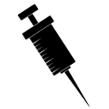 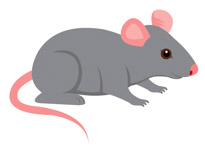 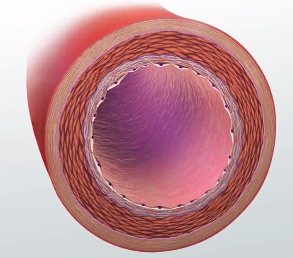 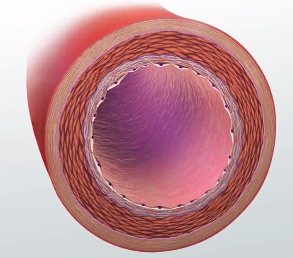 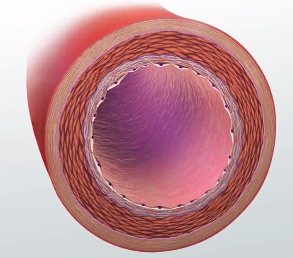 Harvesting of AA and freezing in Tissue-Tek® O.C.T
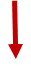 Immunofluorescence
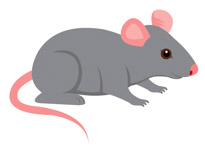 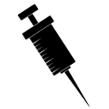 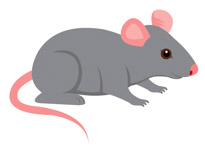 Inject Ang II
Vasoconstriction
Decrease GFR – Increase water retention
Increases thirst
Increased blood pressure
AAA formation in mice that are prone to getting it